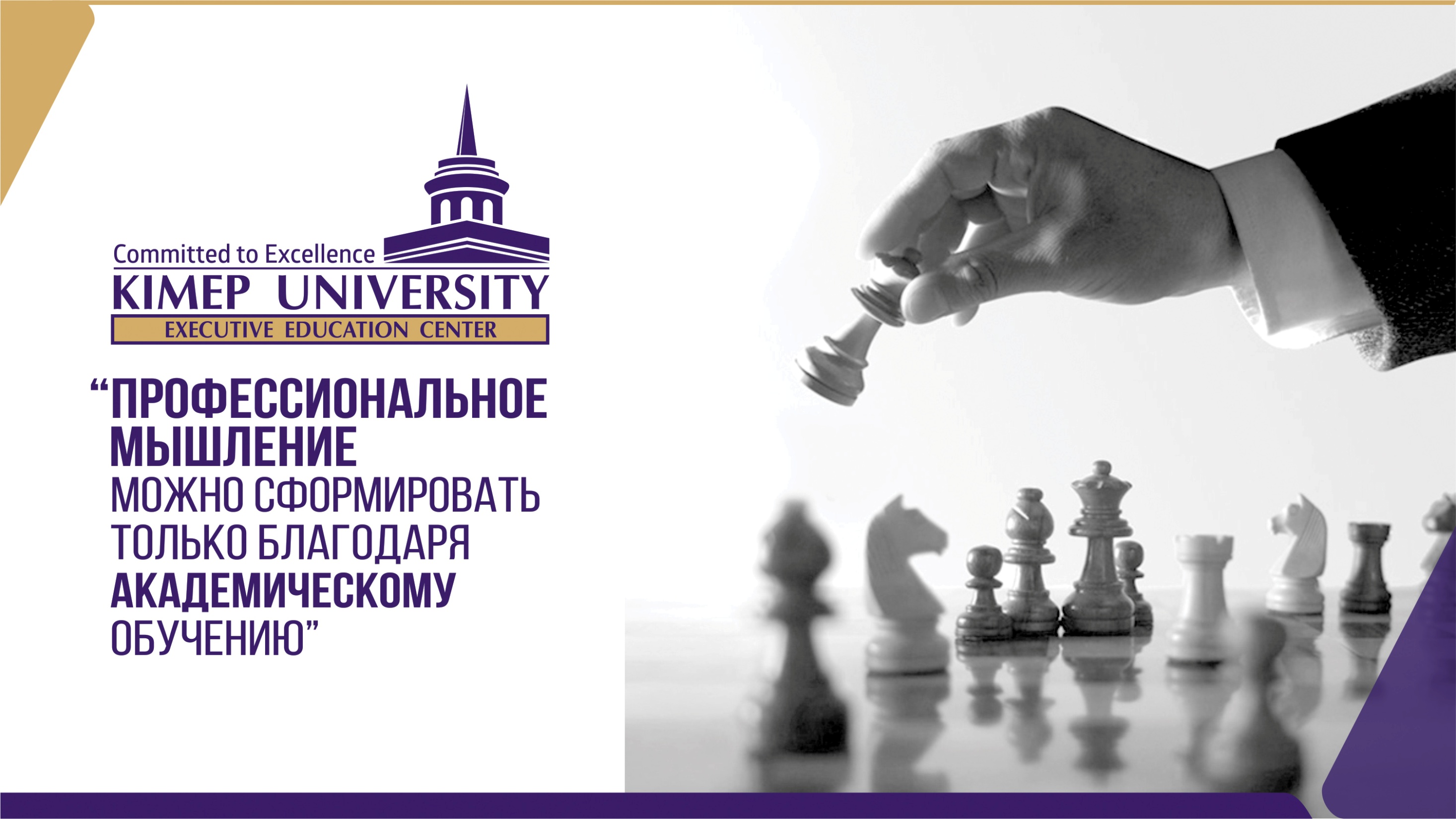 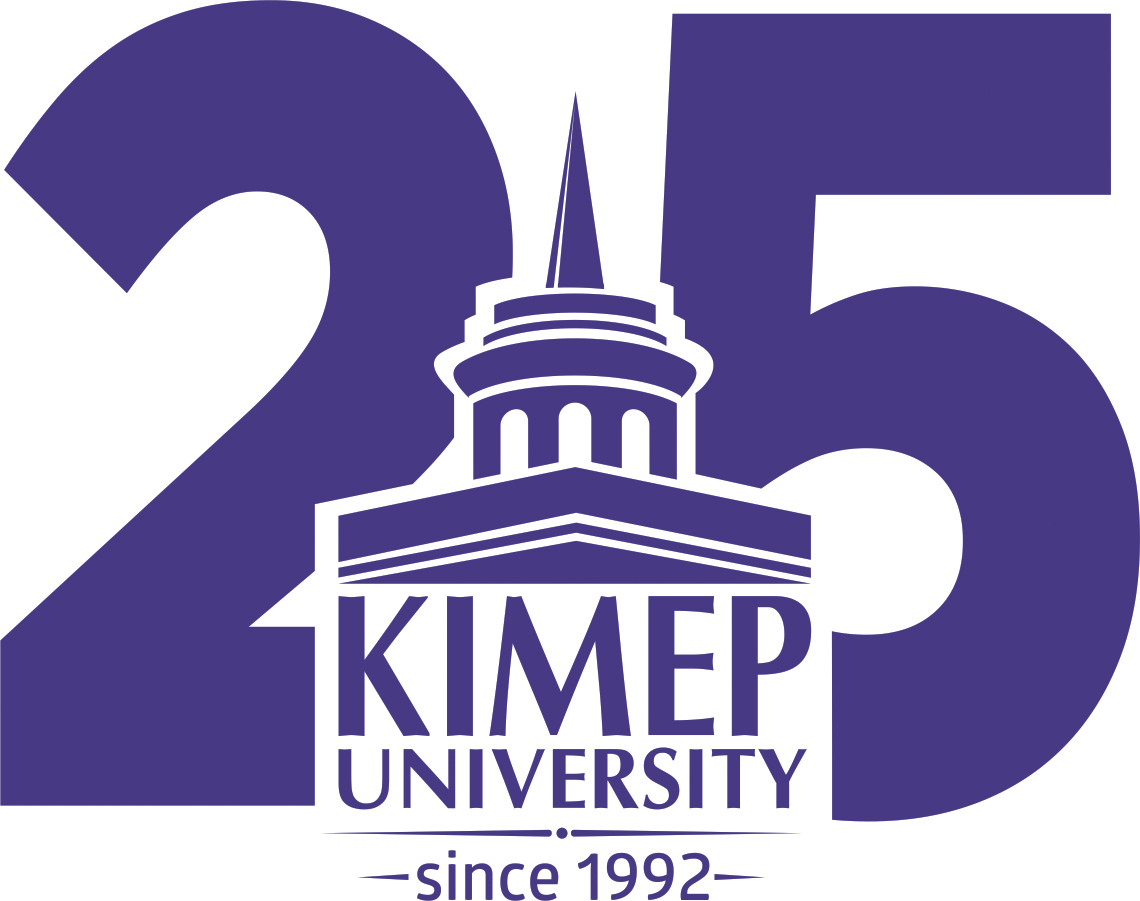 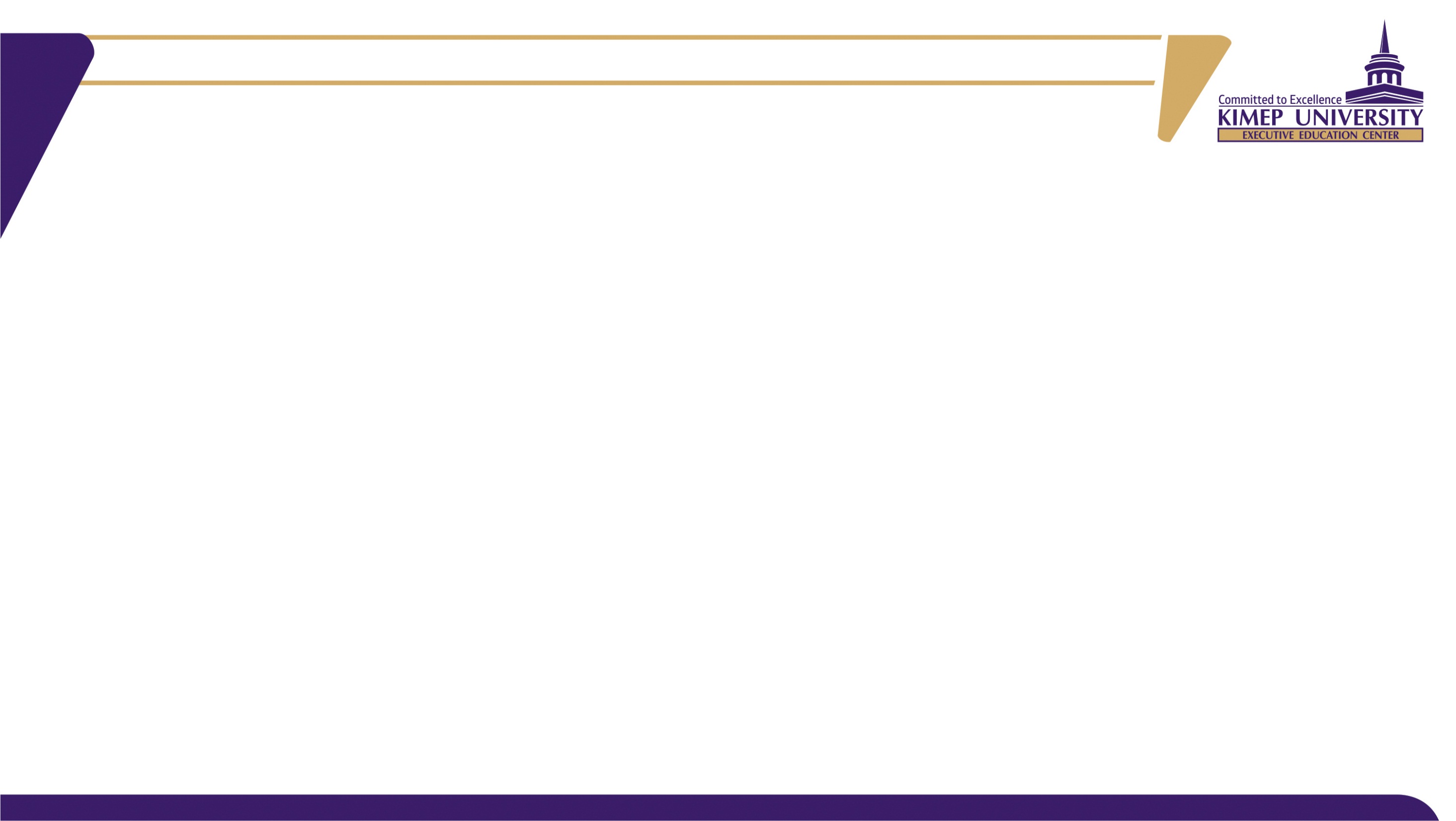 Центр Знаний Руководителя
Университета КИМЭП
Программа Executive MBA 
с 2007 года
Совершенствование навыков и повышение конкурентного преимущества на рынке труда осуществляется, благодаря динамичным программам обучения
УНИКАЛЬНАЯ ПЛАТФОРМА
Центр знаний руководителя – профессиональная платформа для коммерческих организаций, НПО и правительственных органов, желающих усвоить необходимые методы и глобальные знания для адаптации к быстро меняющимся условиям рынка
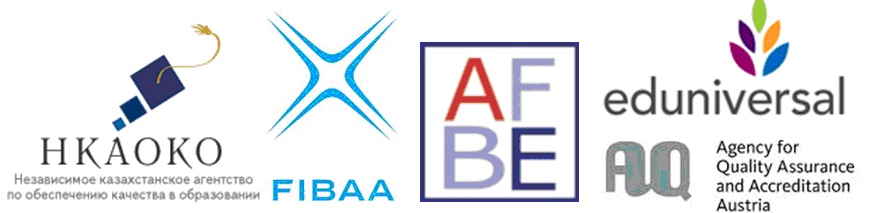 ПРОГРАММЫ
В рамках  непрерывного образования Университета КИМЭП, Центр знаний руководителя предлагает динамичные программы обучения, направленные на совершенствование профессиональных навыков для руководителей высшего и среднего звена, а также опытных специалистов по двум направлениям:


Обучение в рамках гибкой целенаправленной подготовки без отрыва от производства: 

 Программа МВА для управленческих кадров(Executive MBA)
 Программа Mini MBA 
 Программа профессионального развития
 Подготовка к международным сертификационным программам
 Регулярные круглые столы по проблемам казахстанского делового сообщества. 


2. Сотрудничество с партнерами для обеспечения их доступа к программам, специально разработанным для удовлетворения их конкретных потребностей
Корпоративная социальная ответственность
Университету КИМЭП присуждена награда ЕВРОБАК за Корпоративную Социальную Ответственность и свой вклад в виде Стипендиальной Программы Центральной Азии 
162 талантливых студента из малообеспеченных семей, которые, в силу финансовых затруднений, не могут получить высшее образование, получили грант на обучение на программах бакалавриата в  Университете КИМЭП.  КИМЭП инвестировал более 187 миллионов тенге в этот проект 
С 2011 данная грантовая программа предоставляется гражданам Центрально-Азиатских республик из Кыргызстана, Таджикистана, Туркменистана и  Узбекистана.  Программа несет выгоду не только студентам, получателям грантов, но и всему Университету, городу, внося динамичное разнообразие традиций и культур. 
    Стипендиаты являются культурными послами между Казахстаном и другими Центрально-Азиатскими республиками, а гранты служат ступенью в их будущие карьеры, объединяющие наши страны деловыми и социальными связями   
В Университете КИМЭП действует ряд студенческих организаций, которые   помогают малоимущим  семьям, сиротам, школе-интернату,  ветеранам войны, инвалидам и дому престарелых
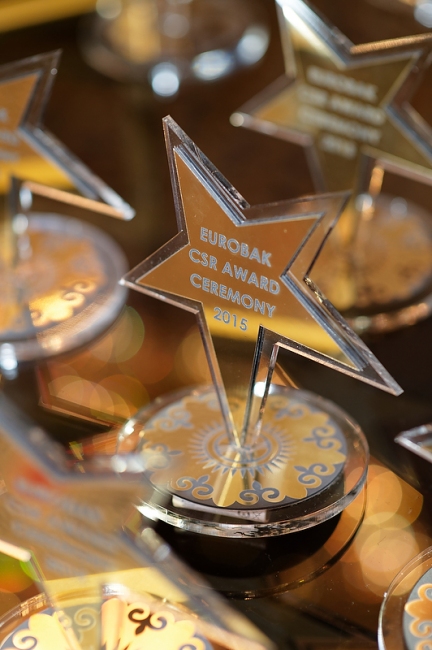 РЕЙТИНГИ  Бизнес-программ КИМЭП
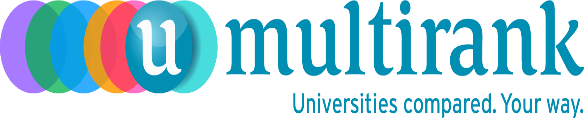 РЕЙТИНГИ  Бизнес-программ  КИМЭП
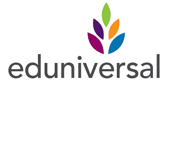 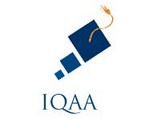 М/Н  АККРЕДИТАЦИЯ  БИЗНЕС  ПРОГРАММ  КИМЭП
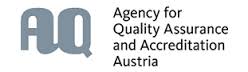 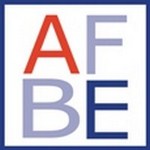 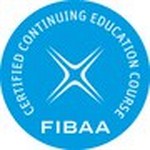 «ТРОЙНАЯ КОРОНА» Тriple Сrown
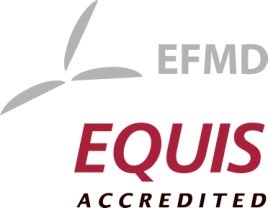 EFMD – Европейский фонд развития менеджмента (Западная Европа)

AACSB – Ассоциация по развитию университетских школ бизнеса (США)

AQAAA – Австрийское агентство по обеспечению качества
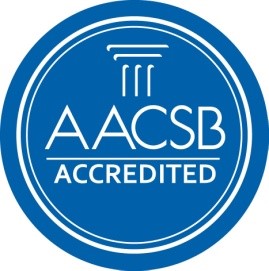 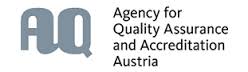 Членство в организациях и партнерство
Университет КИМЭП является партнером Института дипломированных бухгалтеров Англии и Уэльса (ICAEW, www.icaew.com). ICAEW – ведущая профессиональная организация в области аудита, которая также присваивает профессиональную квалификацию «Ассоциативный дипломированный бухгалтер» (ACA), признаваемую во всем мире
Факультет бизнеса им. Бэнга: член Ассоциации по развитию высших школ бизнеса (AACSB International, www.aacsb.edu), Азиатского форума бизнес образования (AFBE, http://www.afbe.biz/main) и Американской торговой палаты (www.amcham.kz)
Кафедра государственного управления, факультет социальных наук: член Национальной ассоциации школ политологии и управления (NASPAA, http://www.naspaa.org/students/graduate/non-us.asp), Азиатско-тихоокеанской сети школ и институтов государственного управления и руководства (NAPSIPAG, http://www.napsipag.org/fee.asp), Международной ассоциации школ и институтов управления (IASIA, http://www.iias iisa.org/IASIA/E/MEMBERS/LIST/Pages/member_institutions.aspx) и Сети институтов и школ государственного  управления в Центральной и Восточной Европе (NISPAcee, http://www.nispa.sk/members_list_i.php?fs_departmentsPage=2)
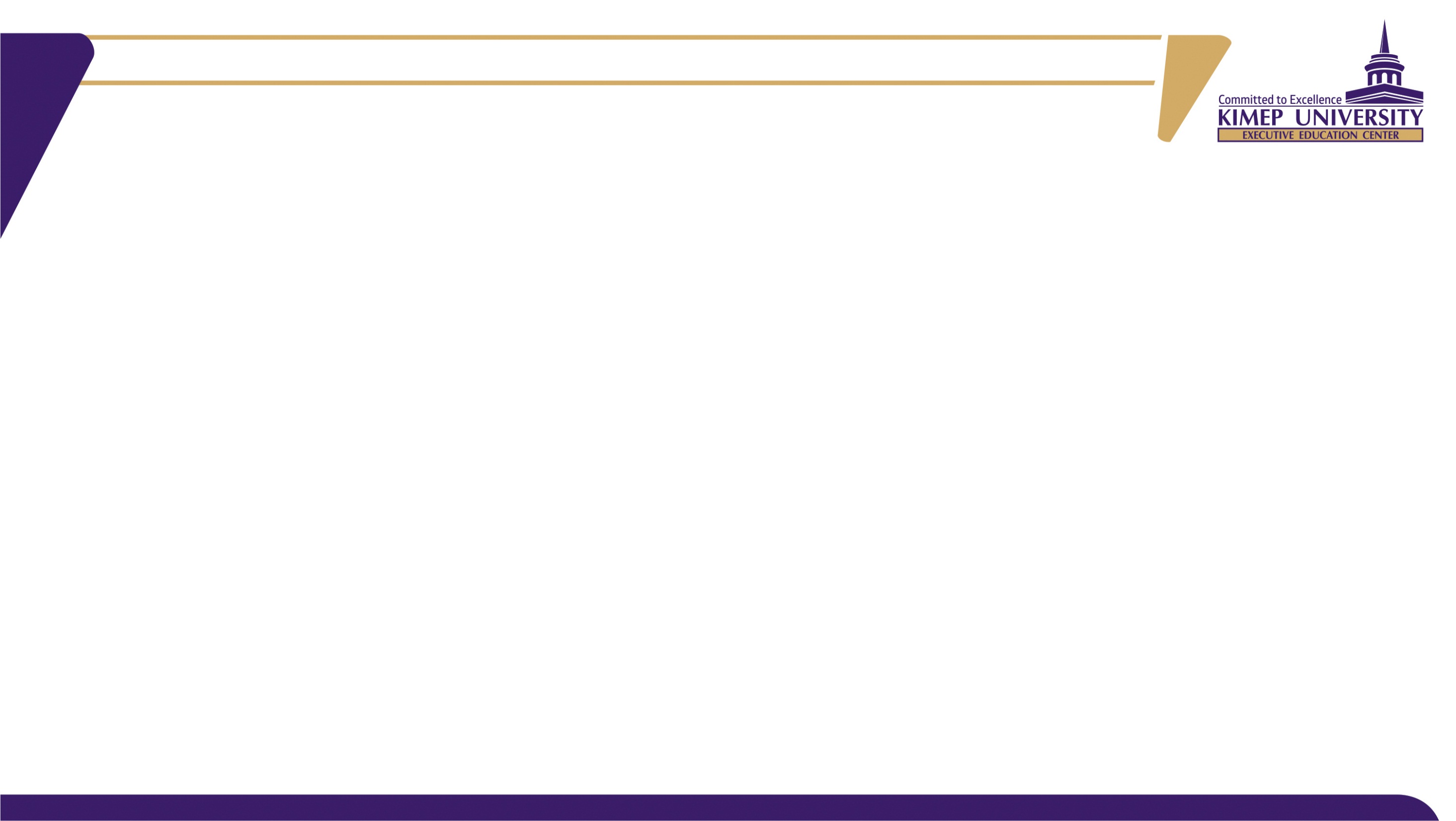 Executive MBA
Целевая группа: 
Высшее/среднее управленческое звено 
Цель программы:
Совершенствование управленческих навыков
Улучшение деловых показателей бизнеса
Реализация успешных бизнес стратегий и инструментов для решения бизнес-задач
Преподаватели: 
Эксперты бизнес индустрии, преподаватели мирового уровня, обладатели степени Ph.D. западных вузов
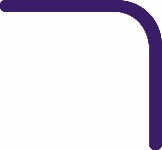 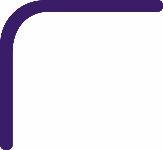 Продолжительность: 
18 месяцев

Язык обучения: 
английский/русский

Модуль международного обучения: 
Летний курс в Европе/на Ближнем Востоке/в Азии (по выбору студентов)
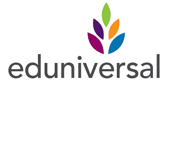 Аккредитации:
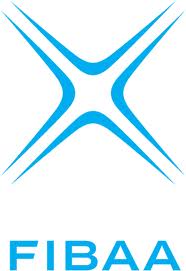 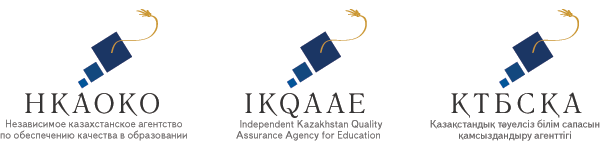 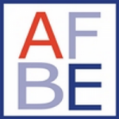 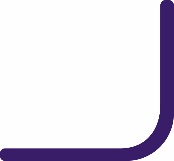 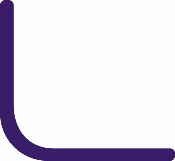 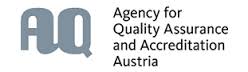 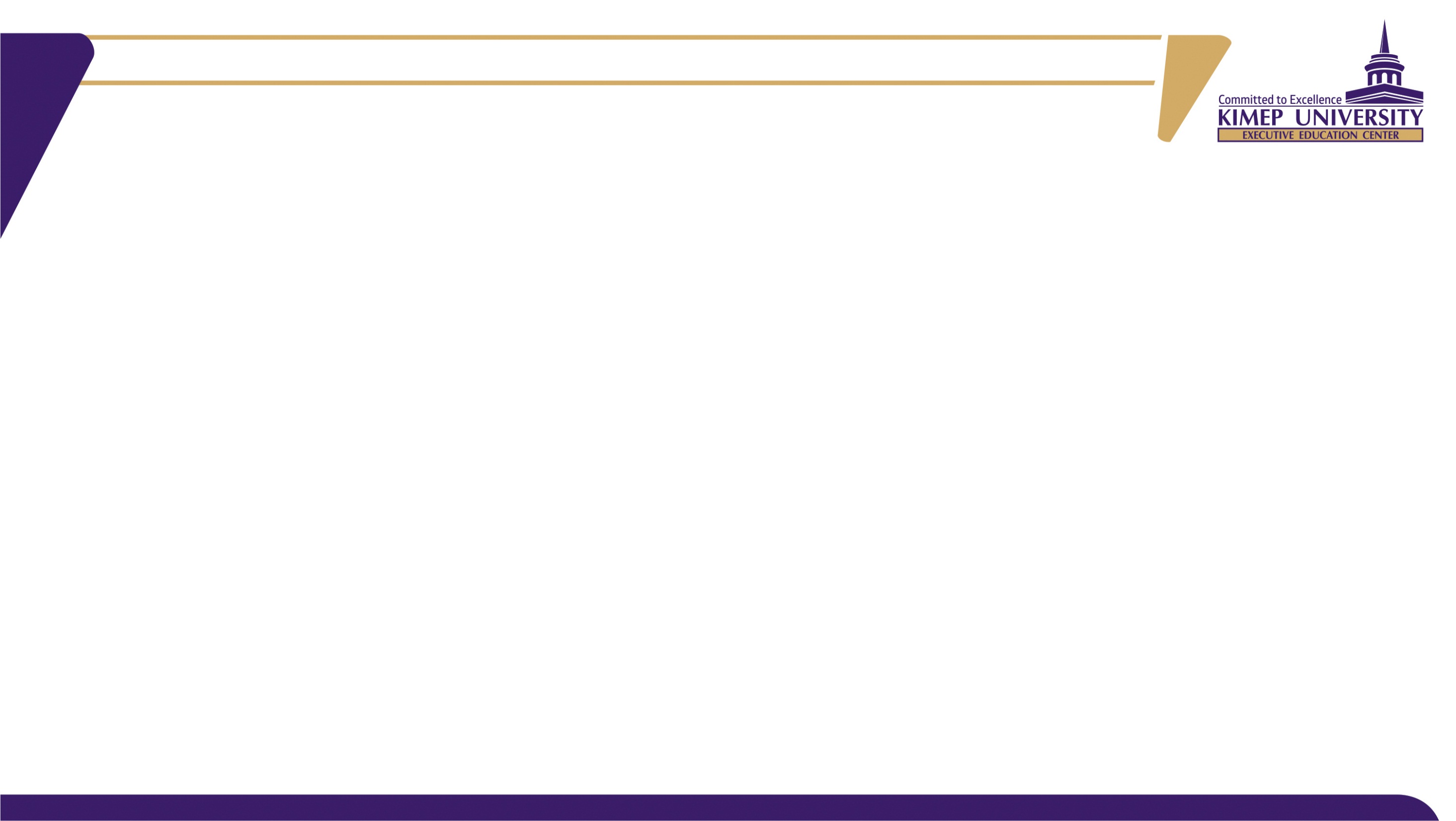 Executive MBA
В чем отличие программы Университета КИМЭП:
Первая ЕМВА программа западного образца 
в Республике Казахстан
Гибкая программа обучения по разным направлениям
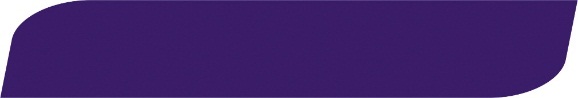 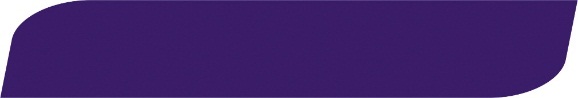 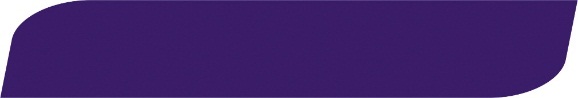 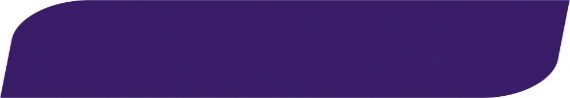 Образование мирового уровня
Бизнес связи
Диплом
4 престижных аккредитации

В списке 200 лучших магистерских программ мира (по оценке Международного Научного Комитета Eduniversal)

Зарубежные модули от 110 вузов-партнеров Университета КИМЭП

Опытные западные преподаватели и эксперты отрасли казахстанского рынка
2 диплома:
государственного образца
диплом Университета КИМЭП западного образца

Степень магистра от ведущей школы бизнеса Казахстана и Центральной Азии

Европейское приложение к диплому
Широкая сеть бизнес контактов

Тесные связи с промышленными корпорациями (MNC & гиганты казахстанского рынка)
Более 10 специализаций


Обучением на местах, с выездом в регионы

Гибкое расписание, без отрыва от производства (занятия проводятся в выходные дни)
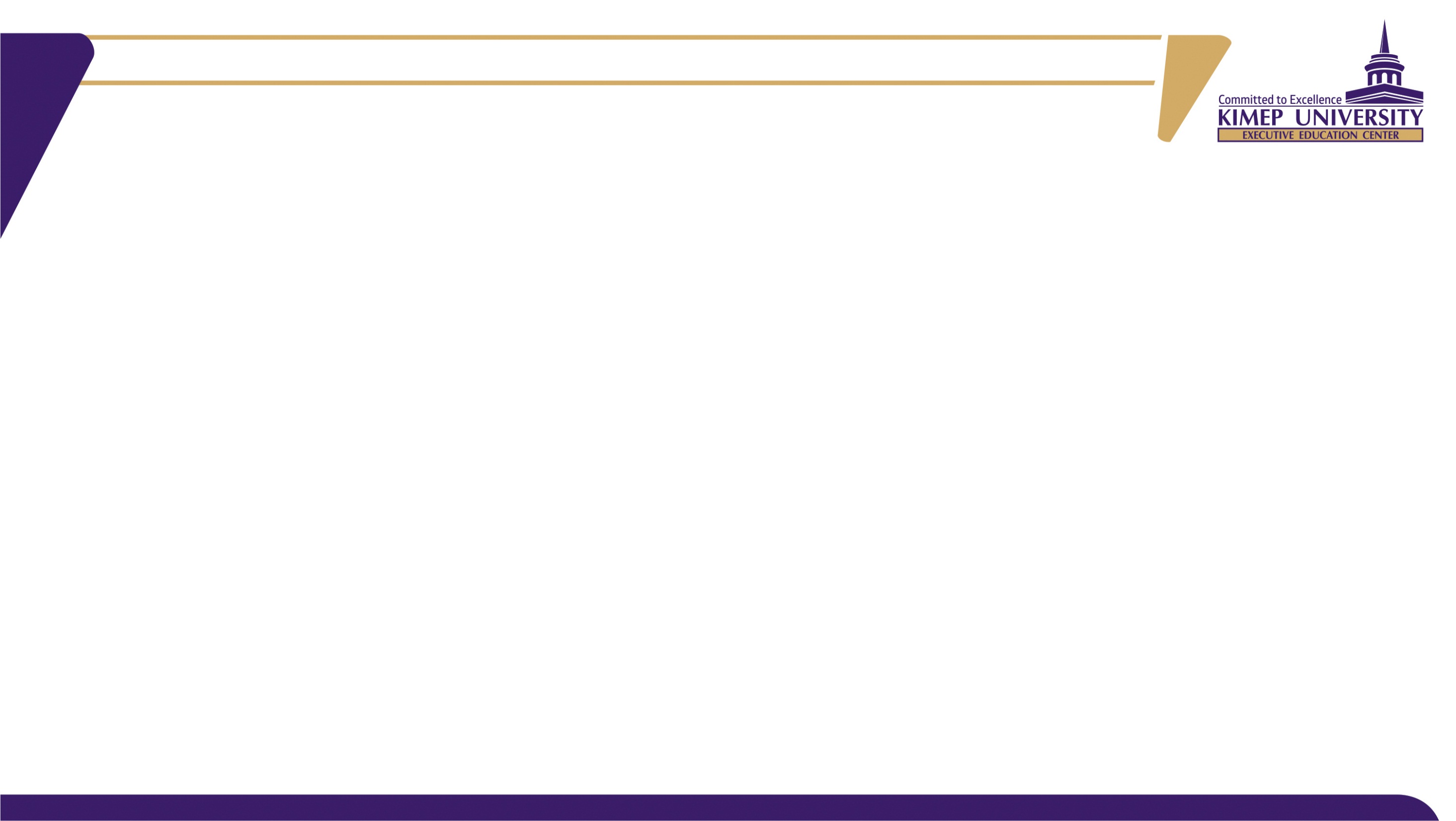 Executive MBA
Требования к кандидатам:
Законченное высшее образование (степень Бакалавра или Магистра от аккредитованного вуза)
Наличие опыта работы не менее 5 лет на руководящих должностях в сфере бизнеса или в государственном секторе 
Умение и навыки работы с компьютерными программами
Заинтересованность в обучении на программе
* Для поступления необходимо предоставить заполненную заявку в Университет KIMEP,  
     диплом о высшем образовании, информацию об опыте работы и профессиональных  
     интересах
МИНИ MBA
Мини MBA – для младшего управленческого звена – обширная программа профессионального развития, дающая практические знания и навыки для ежедневной профессиональной деятельности
Специализации:
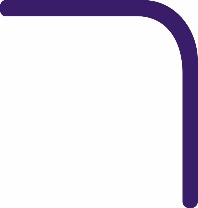 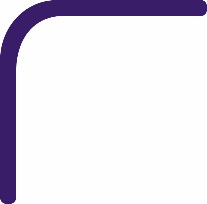 Диплом в области Профессионального Развития по программе Мини MBA выдается слушателям, успешно завершившим курсы
Менеджмент
Управление персоналом
Маркетинг и продажи
Финансы и бухгалтерский учет
Продолжительность: до 12 месяцев *
Учебный план:            12 модулей
Один модуль:              24 академических часа
Место проведения:   Центр знаний руководителя, 
Форма обучения:       Субботние интенсивные тренинги/
                                                  Онлайн – под руководством преподавателя
Язык обучения:           русский/английский
Аккредитация:
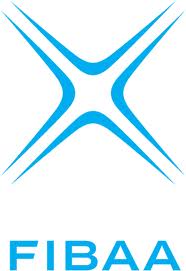 Фонд 
Международной 
Аккредитации в области 
Бизнес Администрирование 
(FIBAA)
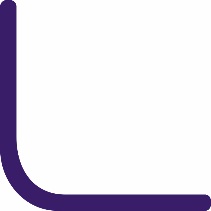 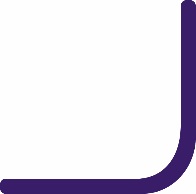 *  курсы, ранее пройденные на Программе Профессионального Развития,    
могут быть засчитаны в счет программы Мини MBA
ПРОГРАММА ПРОФЕССИОНАЛЬНОГО
РАЗВИТИЯ
Начиная с 1998 года, программа предоставляет краткосрочные тренинги для корпоративных клиентов и физических лиц
Уровни сертификации:
Специализации:
Менеджмент
Лидерство
Управление персоналом
Управление рисками
Маркетинг и продажи
Финансы и бухгалтерский учет
Сертификат об окончании – выдается за посещение одного выбранного семинара
Сертификат по специализации – выдается слушателям, которые успешно завершают программу из 4-х курсов по выбранной специализации
Форма обучения:
Языки обучения: 

русский/английский/казахский
Комбинированное расписание тренингов и курсов (аудиторно и онлайн)
Еженедельные интенсивные 2-5 дневные тренинги
Самостоятельное изучение выбранных курсов под руководством инструктора
Выпускники Программы
Особым успехом программа была отмечена, как "высокоэффективная", среди компаний:
Государственного сектора: 
Министерства Обороны, Министерство Здравоохранения

Квазигосударственного сектора:
Инвест фонд Казахстана, АО "КазТрансГаз", АО НК "КазМунайГаз", 
АО "Каражанбасмунай", СЭЗ "Морпорт Актау", Тенгизшевройл,
"Самрук-Казына"

Коммерческих организаций:
МЕГА Девелопмент, Food Master, Deloitte, KPMG, PWC, Шагала Групп, Air Astana 
 и многие другие
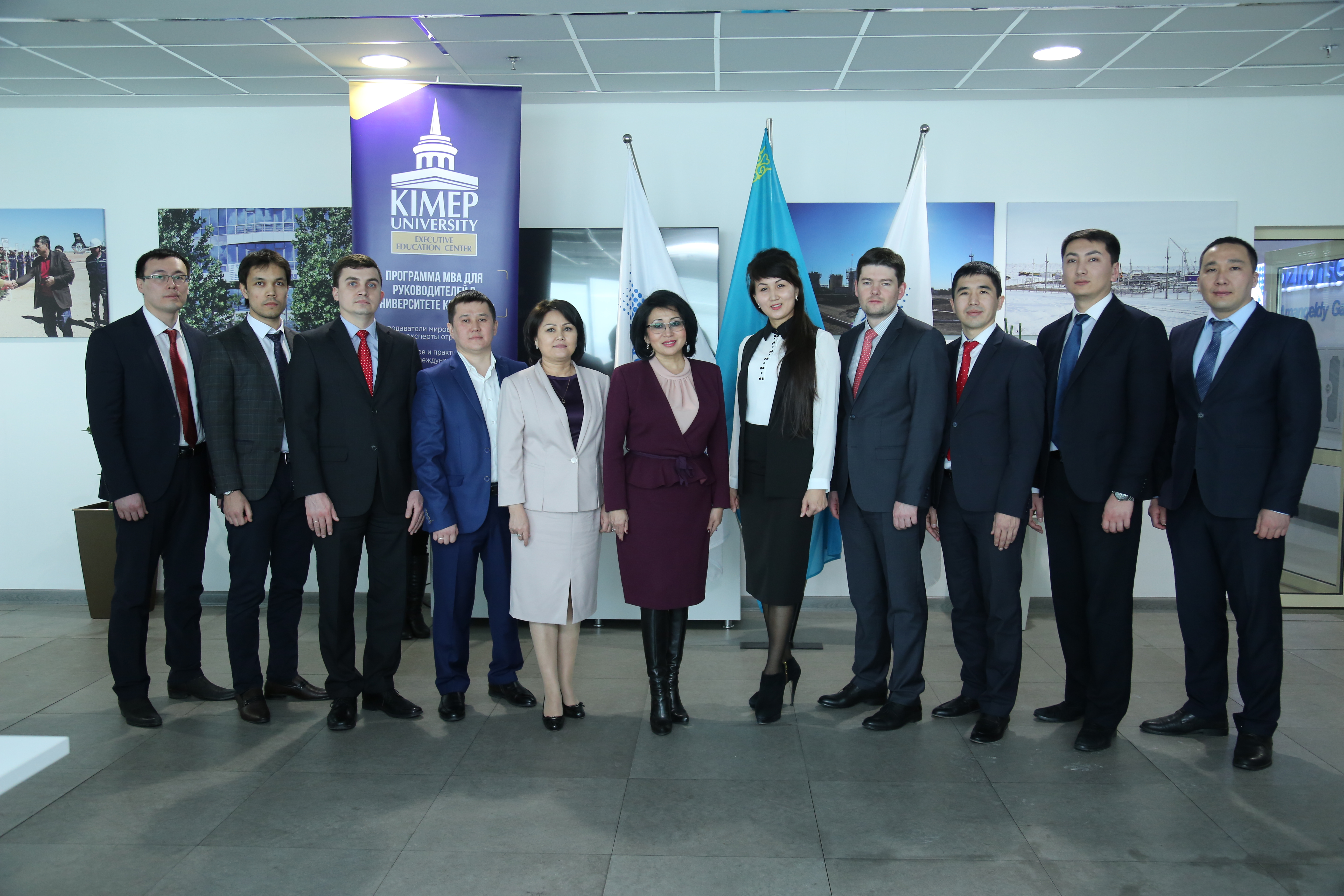 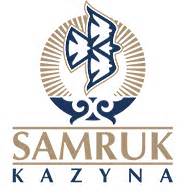 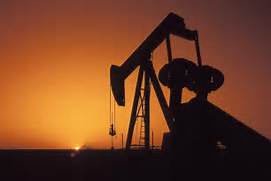 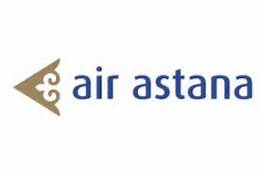 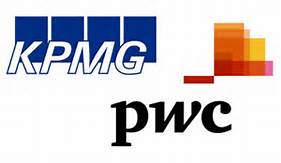 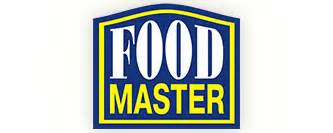 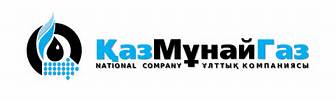 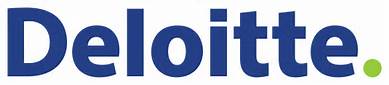 МЕЖДУНАРОДНАЯ  КЛАССИФИКАЦИЯ LCCI в деловом английском языке
Лондонская Торгово-Промышленная Палата присвоила Центру знаний руководителя статус тренингового и экзаменационного центра с 2000-го года
КВАЛИФИКАЦИИ:
Деловой английский язык 2-го уровня сложности
Деловой английский язык 3-го уровня сложности
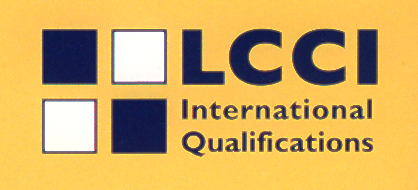 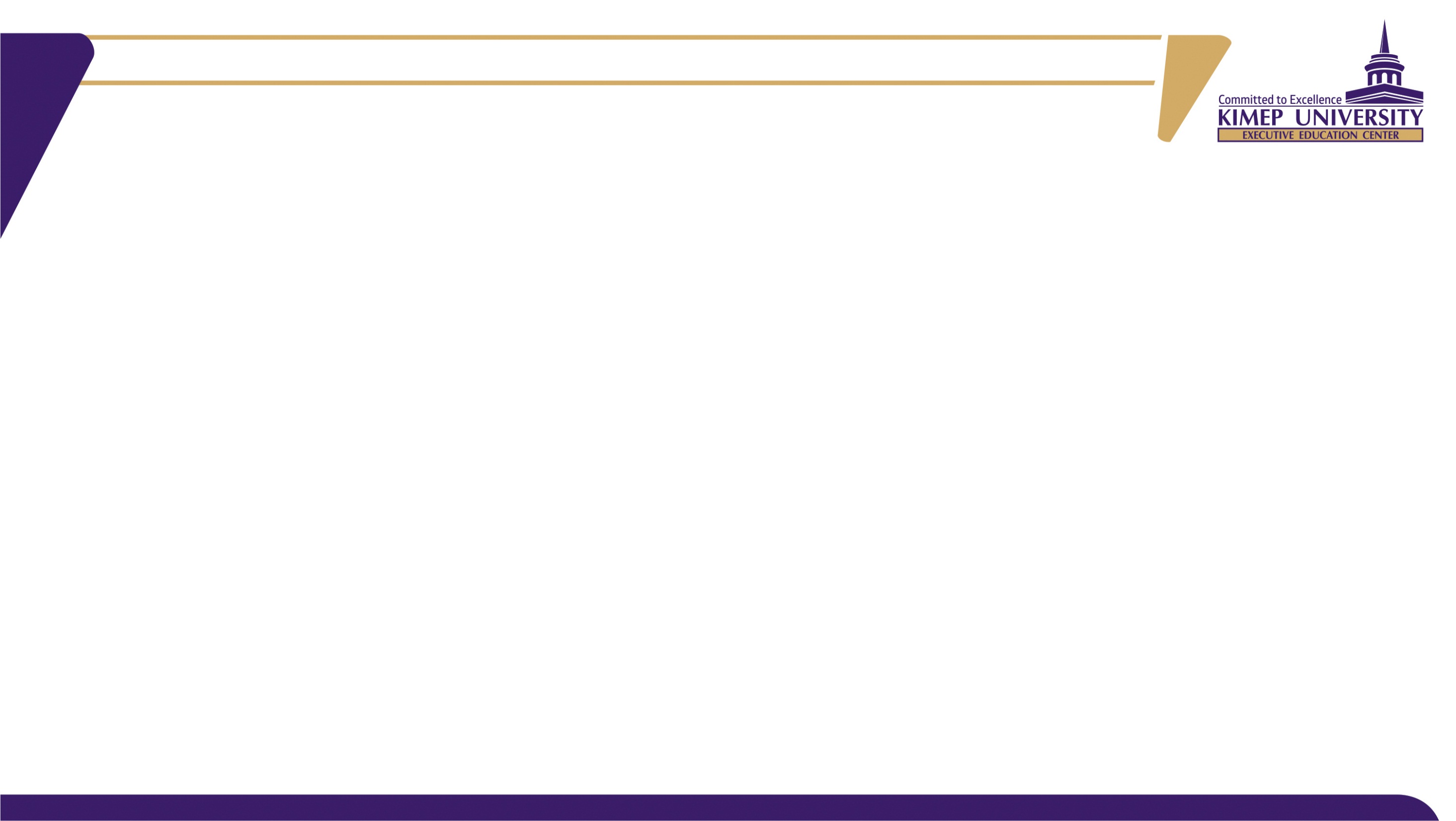 Контакты:
Центр знаний руководителя при Университете КИМЭП
050010, Казахстан, г. Алматы, пр. Абая, 2
+7 (727) 237 47 85 | eecteam@kimep.kz 

Жанна Досанова , Менеджер по внешним связям Executive MBA
Офис №105 | +7 (727) 237 47 85; 87051110569 |1029| eec-ext@kimep.kz

Меруерт Зейнадулова, Менеджер по внутренним вопросам программы Executive MBA
Офис №107 | +7 (727) 237 47 85| m.zeinadulova@kimep.kz 

Лаура Гаипова, Исполнительный ассистент
Офис №102 | +7 (727) 237 47 85 |1155| l.gaipova@kimep.kz
www.kimep.kz/eec